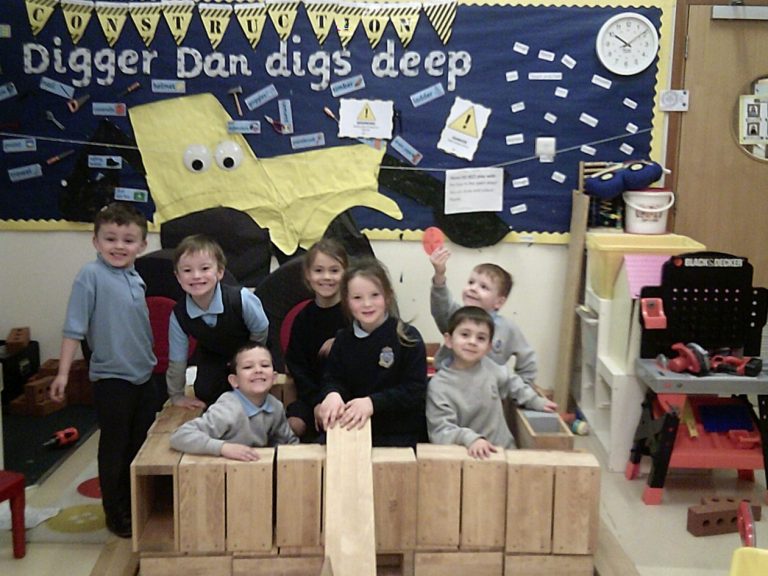 Our Lady of the Missions PrimaryP1 Induction     may 2019
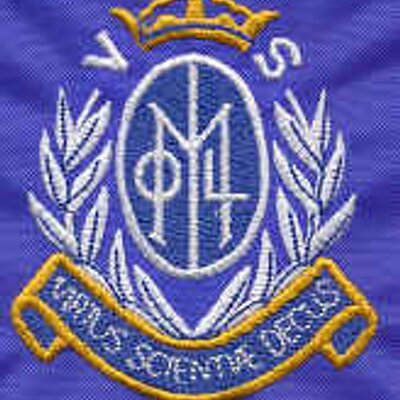 Welcome
                    Mrs Dillon-Ruddy/ Father Stephen
				P1 Information 
                    Mrs Duns
				PC/PSA
Marketplace 
                 School Admin
                          ERC Catering Services
                          Uniforms
                          Out of School Provision 
                          Pupil Representatives
                        
Children will return to the hall one class at a time.
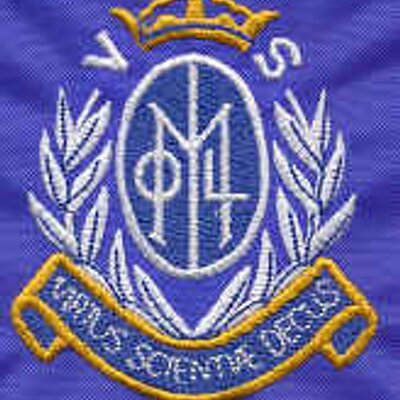 Curriculum Rationale
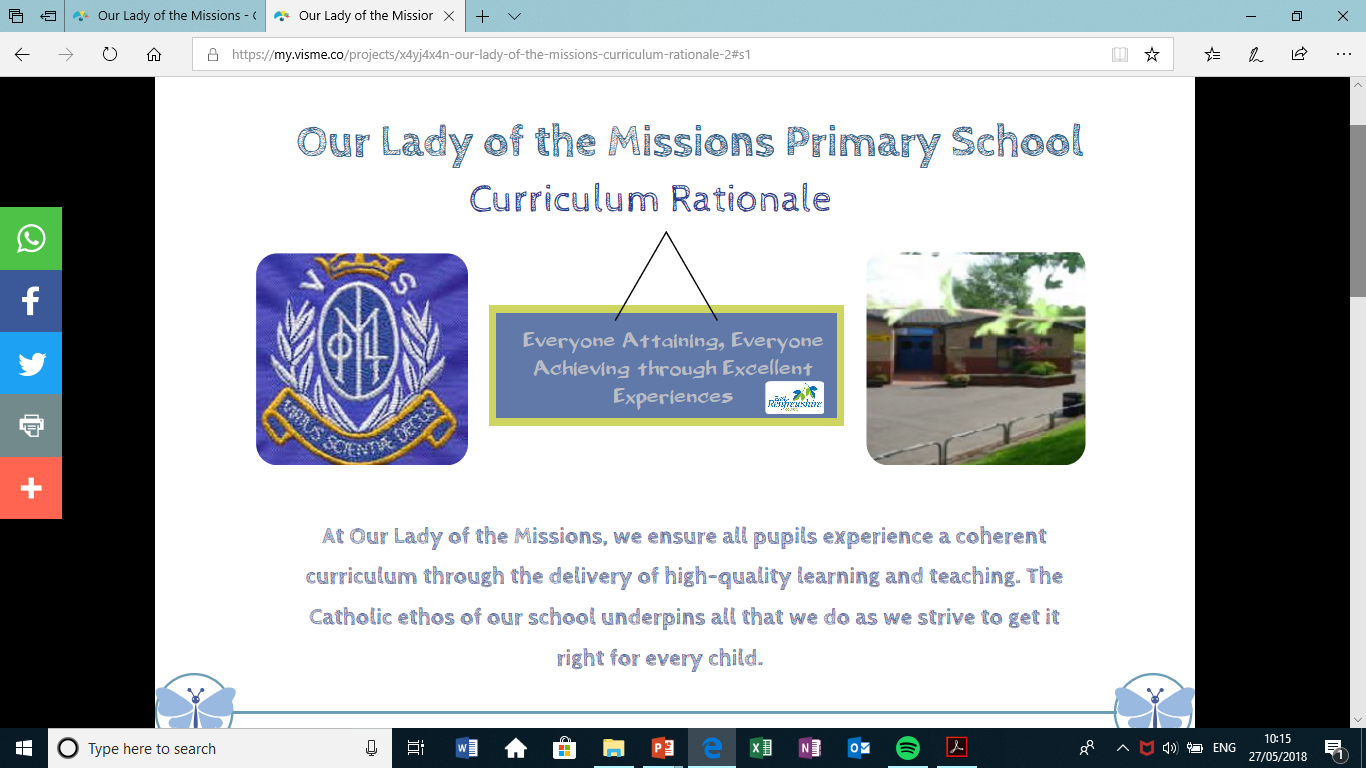 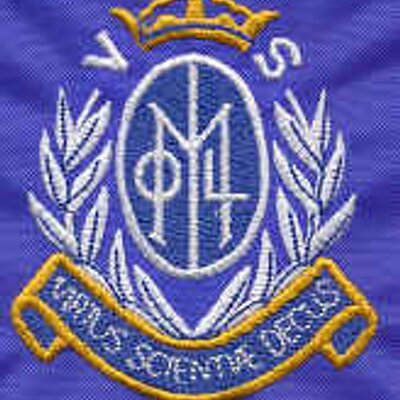 Inspection Report

Gospel values and positive relationships permeate the daily life and work of this community of faith and learning.


The highly articulate, confident and ambitious children. Their knowledge and influence in decision making in relevant contexts about the school, wider community, national and global issues is strong. 


They receive high quality feedback to support their understanding of progress within literacy and numeracy.
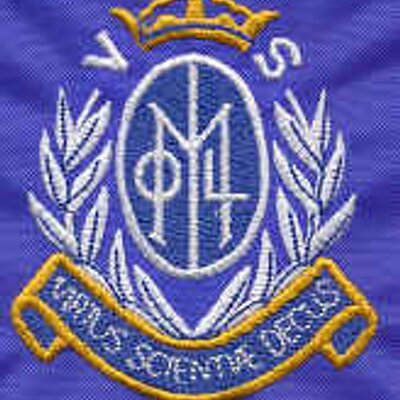 Inspection Report



 Children’s progress is carefully tracked; commendably involving the associated early learning and childcare setting and secondary school. 

 The very high levels of children’s attainment in literacy, numeracy and science through a whole school approach ensuring excellence and equity of opportunity for all children. 

 Highly effective leadership of all staff and their team work which focuses on improving outcomes for children.

  The leadership of the headteacher and senior management team in quality assuring the work of the school and the focus on high quality learning and teaching.
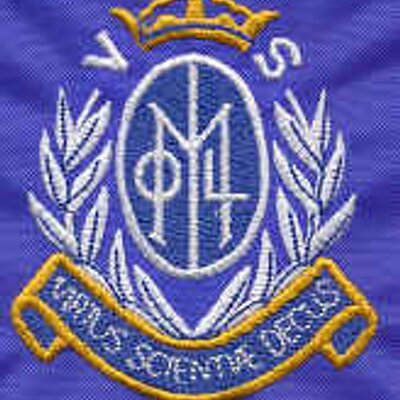 Inspection Report


Teachers plan lessons well to include differentiated tasks and activities for groups and individuals to meet their needs.

Planning for children with additional barriers to learning is highly effective.

Creative approaches in the use of digital technologies to extend learning giving children experiences that would not normally be accessible. 


Children have a very good understanding about the skills they are developing through the 10  ‘Children on a Mission: We’re Reaching for the Stars’ framework.
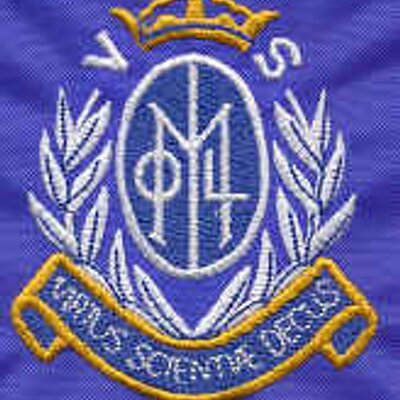 Teachers
P1a Mrs Taylor  
P1b Miss Quinn   
P1c   Miss McRobb and Mrs Burke PT
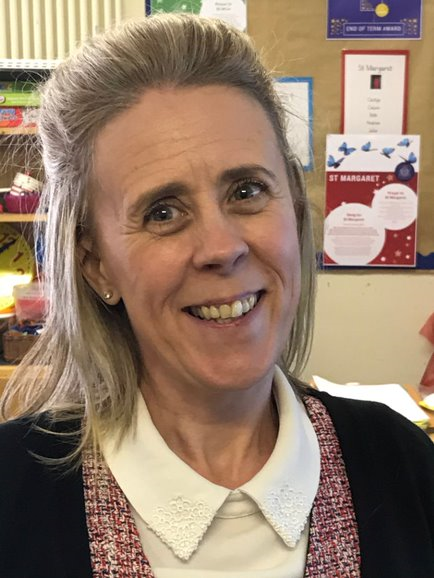 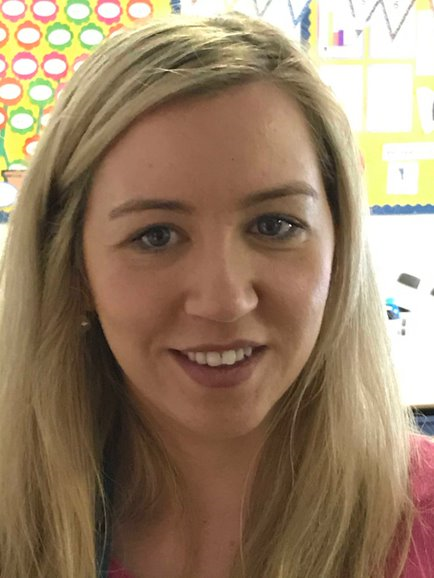 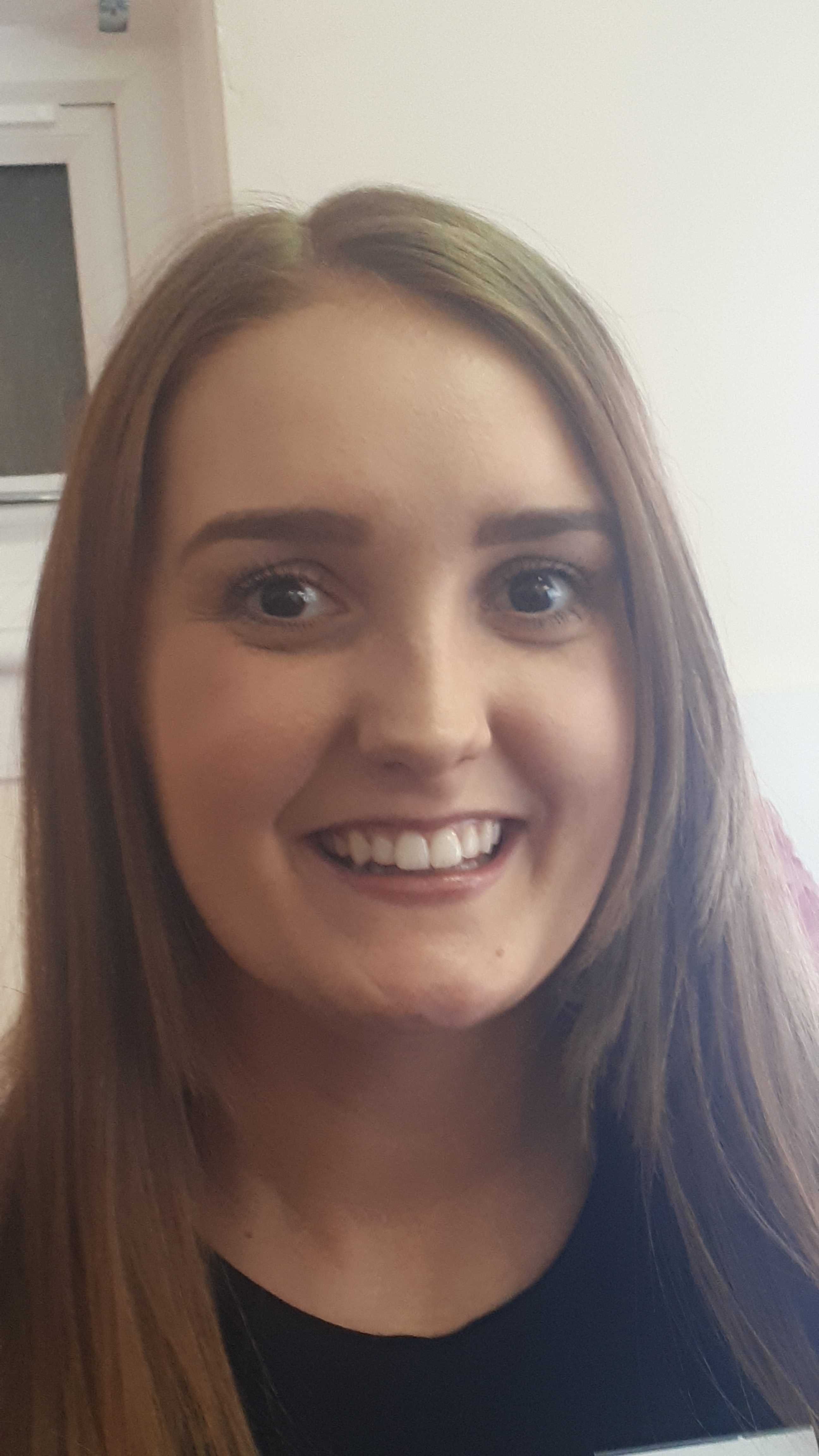 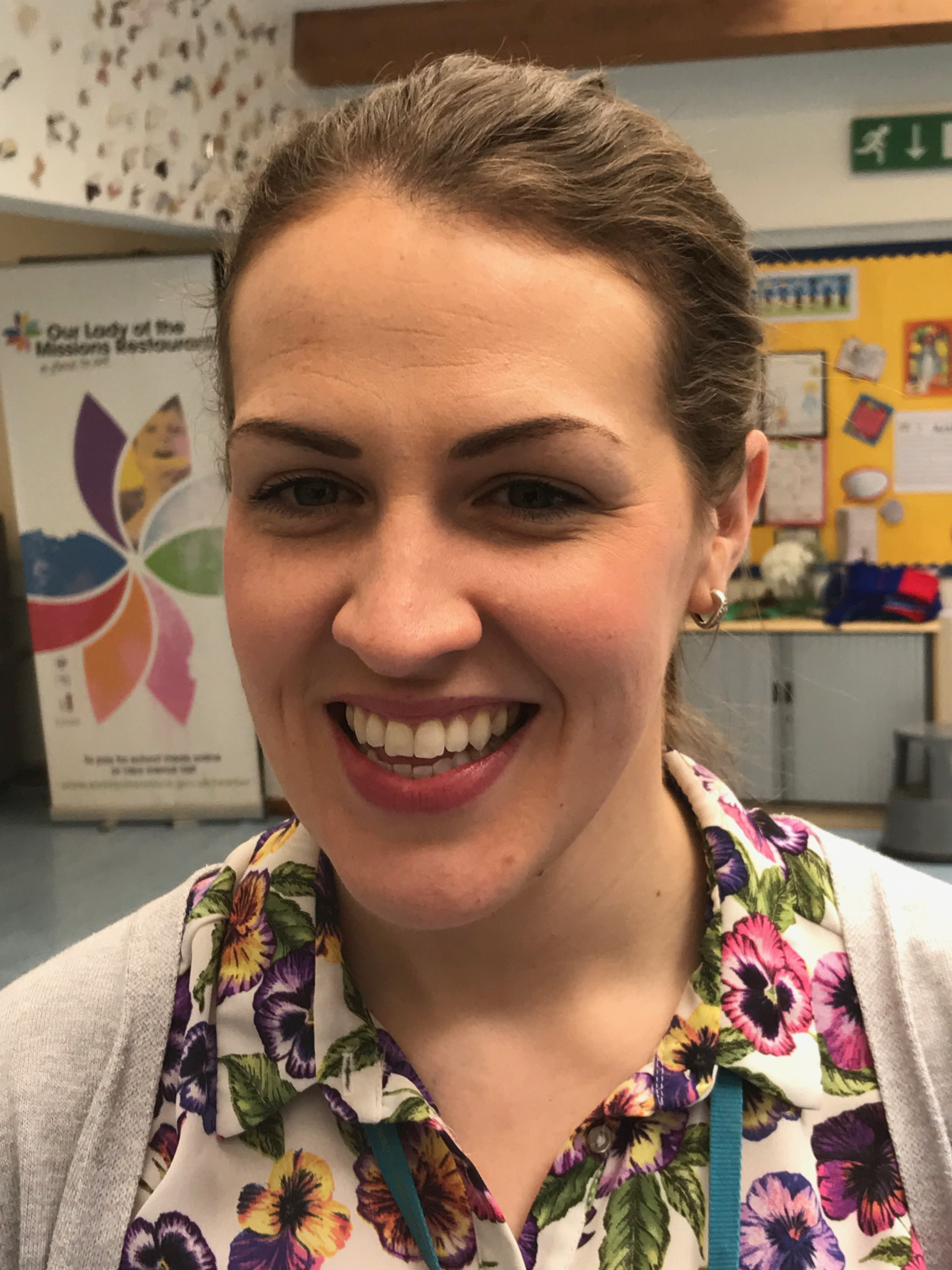 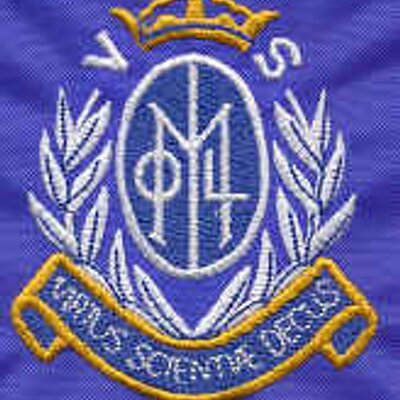 Teachers
P1d Miss Scott   
P1e Mrs Milmore 
Mrs Cochrane  (support for learning) 
Mrs Duns DHT
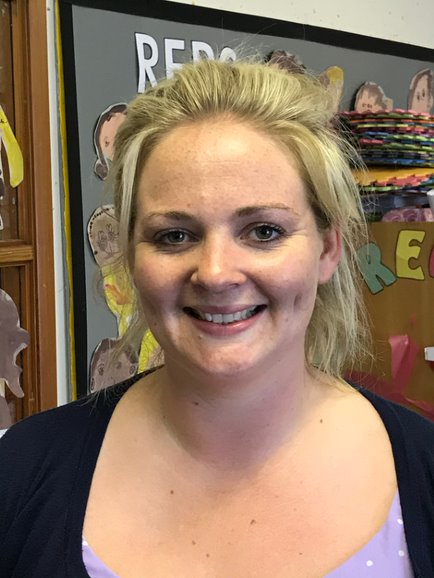 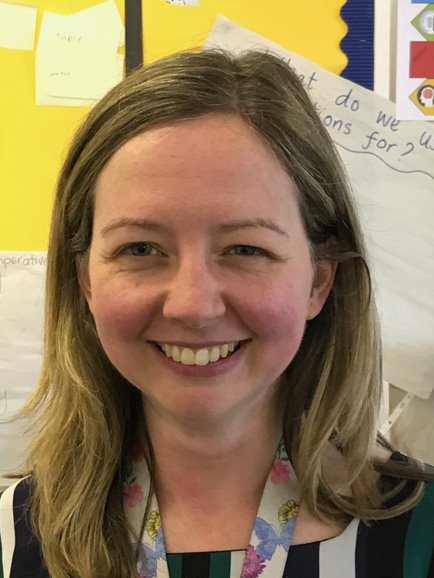 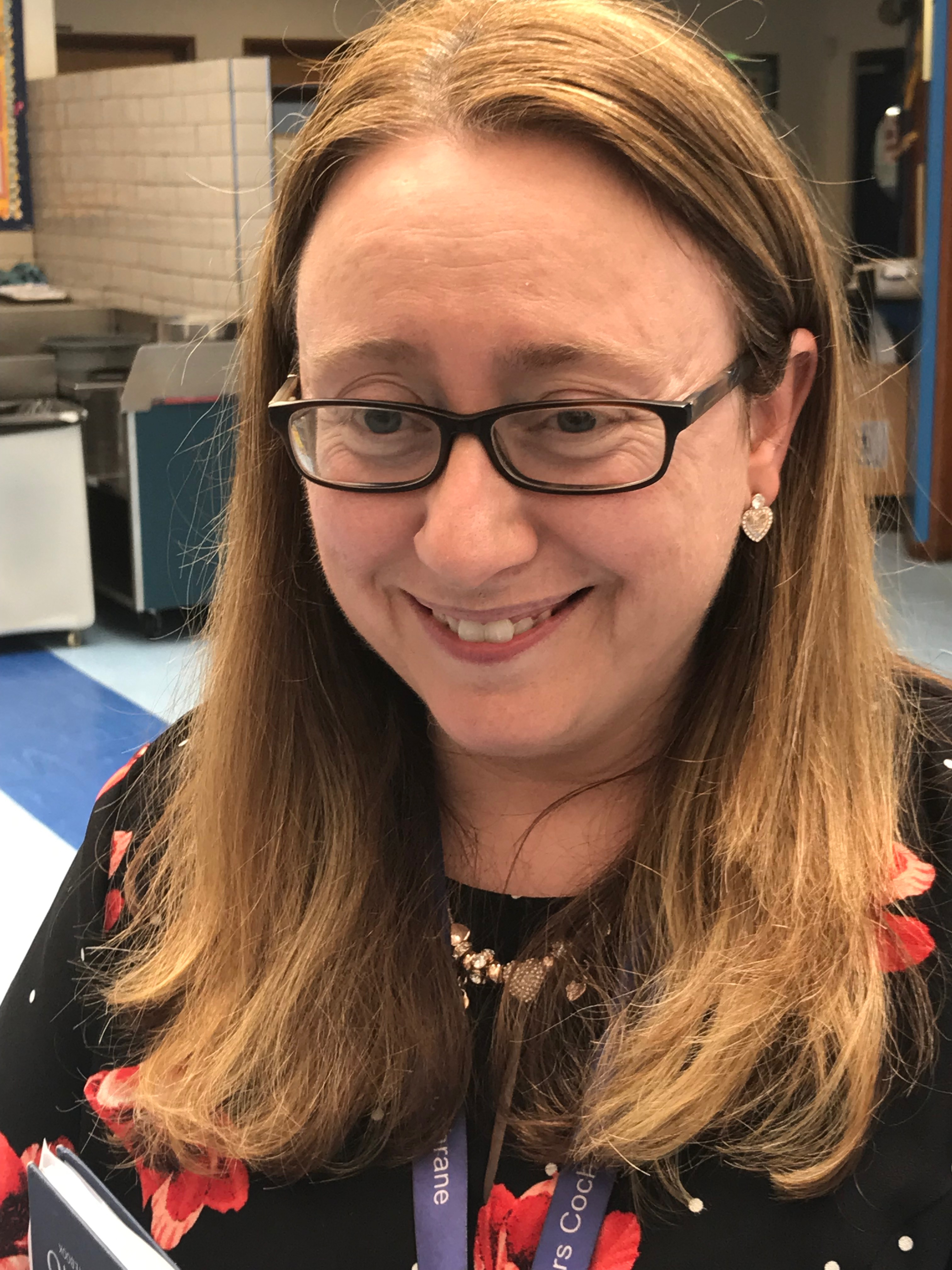 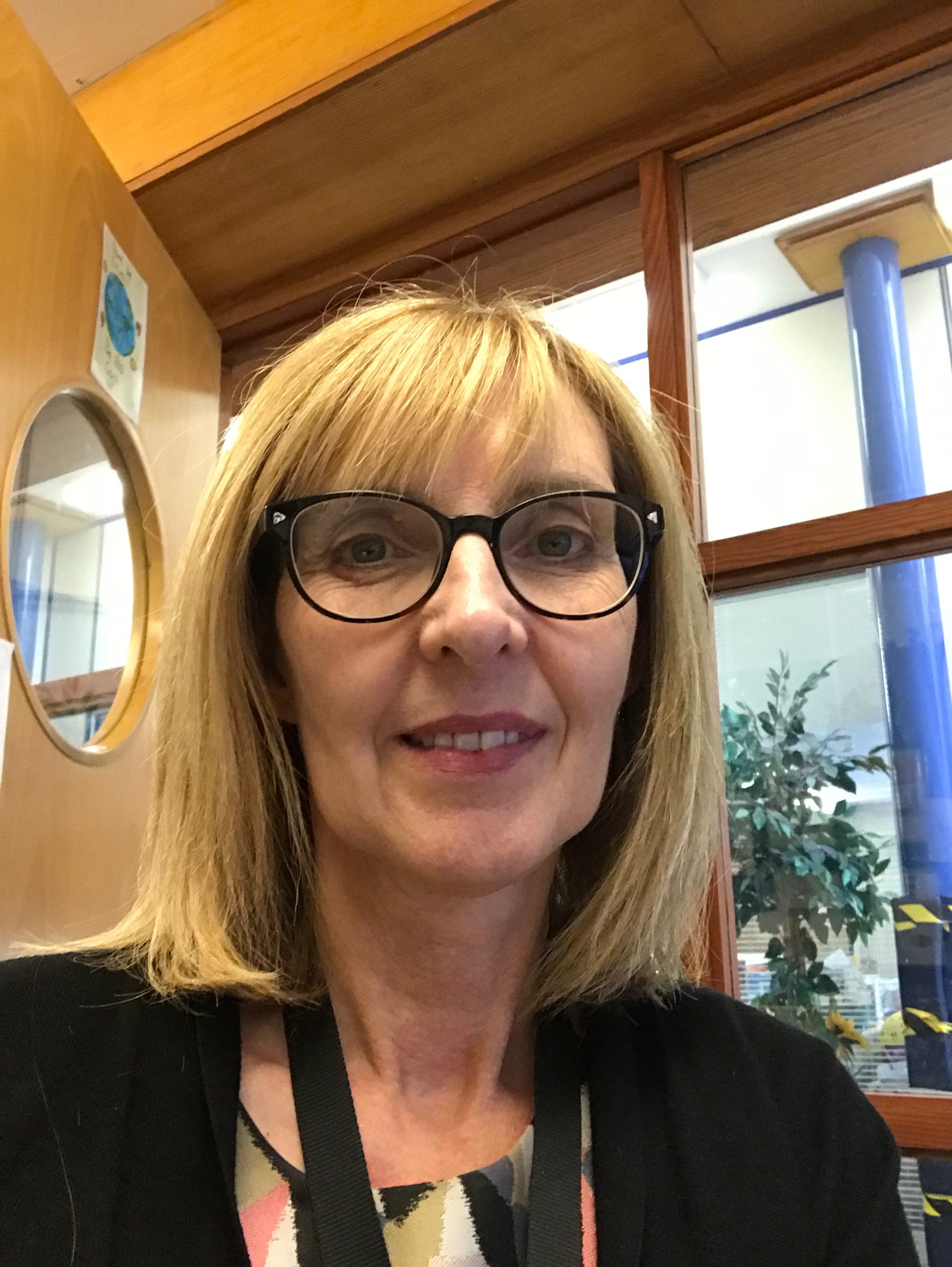 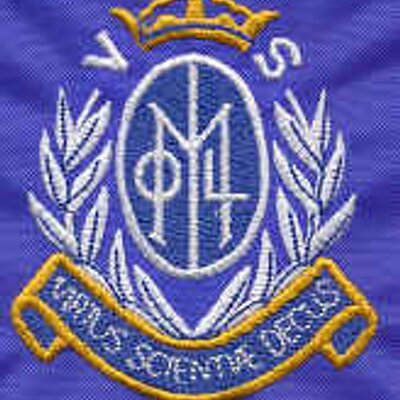 A Day in the Life of P1
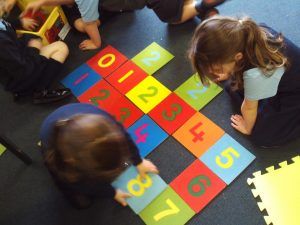 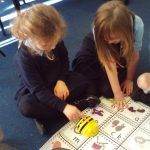 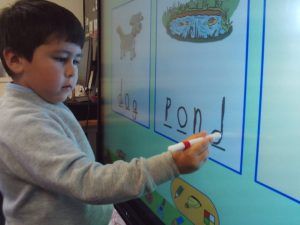 Literacy/ Digital
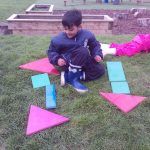 Numeracy
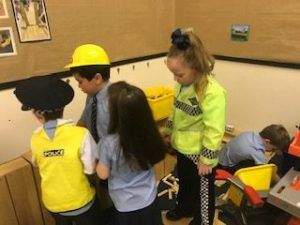 Independent Learning/ Play
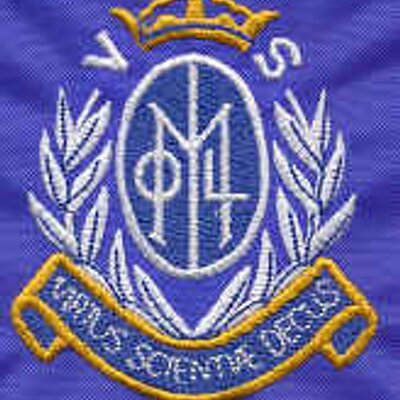 A Day in the Life of P1
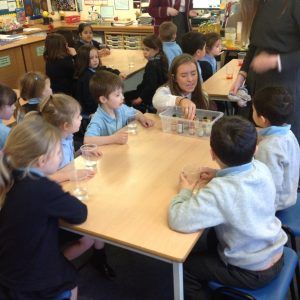 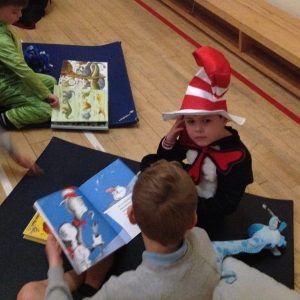 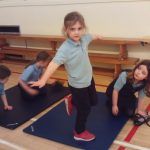 STEM
Health and Wellbeing
Buddies
Social Studies/ DYW
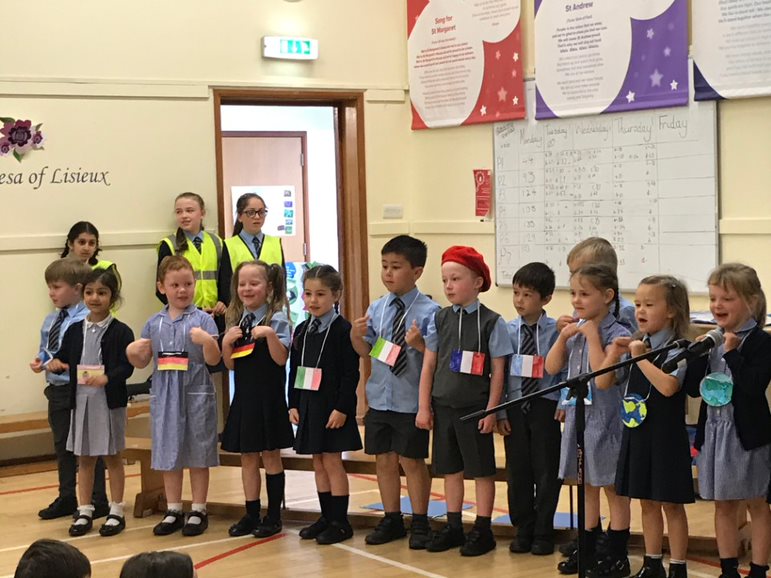 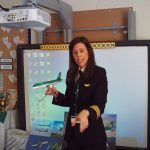 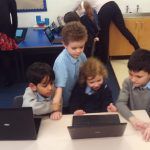 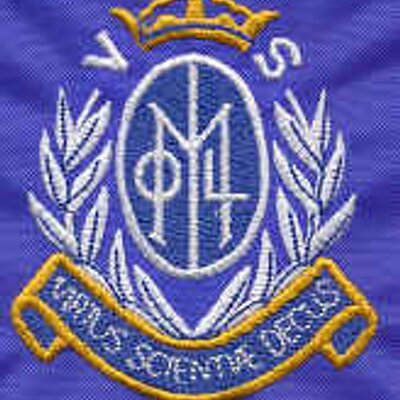 Assembly
Digital
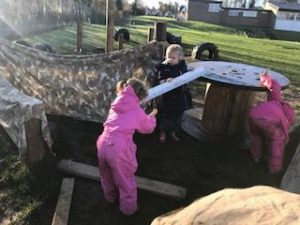 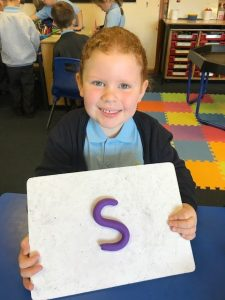 A Day in the Life of P1
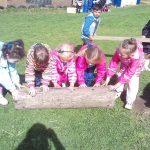 Developing social skills
Independence
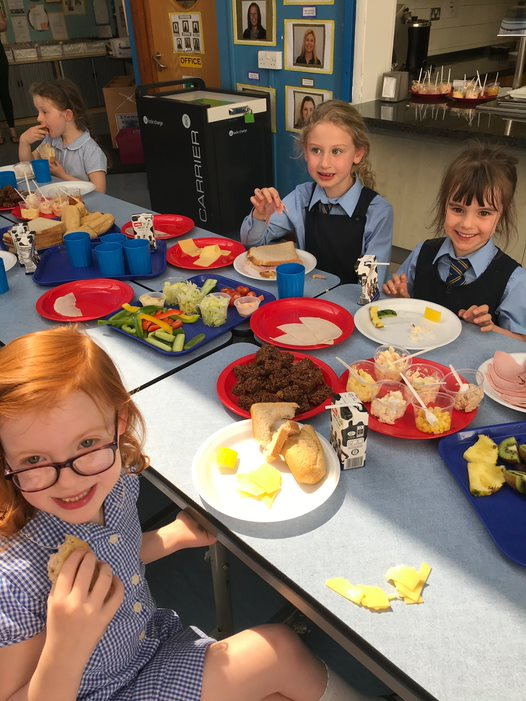 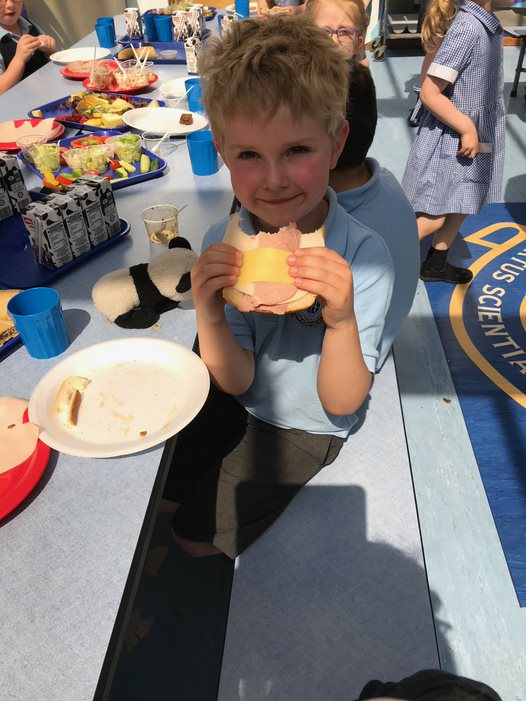 Team working
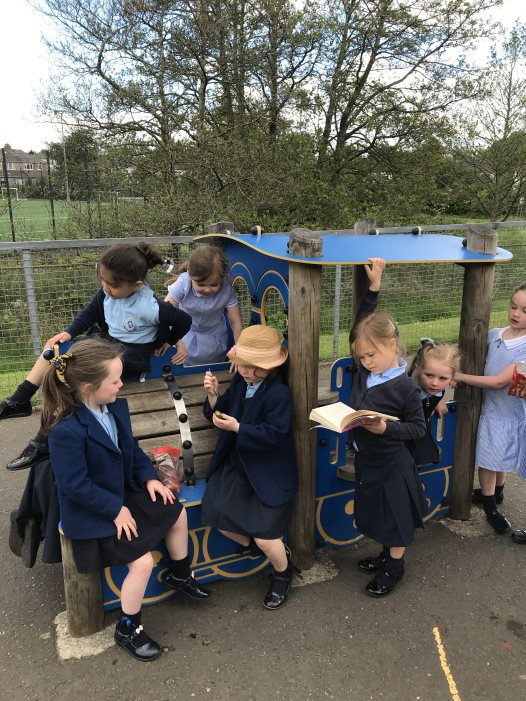 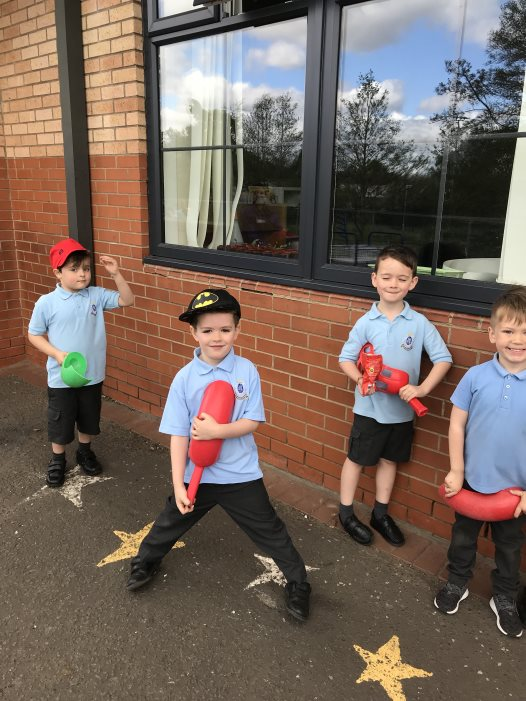 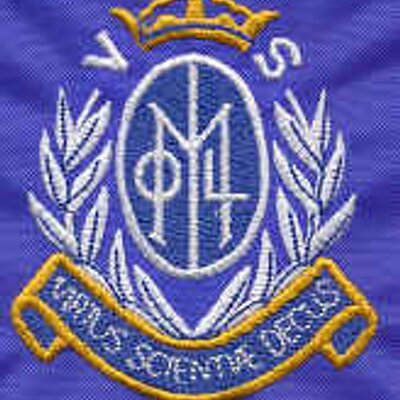 Lunchtime
Playtime
Preparing for School
• Talk to your child positively about school  
• Discuss the school day – what to expect
• Encourage independence – changing clothes, shoes and  
   coats, packing and carrying bags, toilet, cutlery, tidying up
• Practise turn taking, sharing, focussing on a game or task
• Literacy and Numeracy - share books, rhymes, numbers  and  letters in the environment, pencil grip
• Visit P1 class blog, Information page and P1 video
• Put name tags on all clothing and shoes
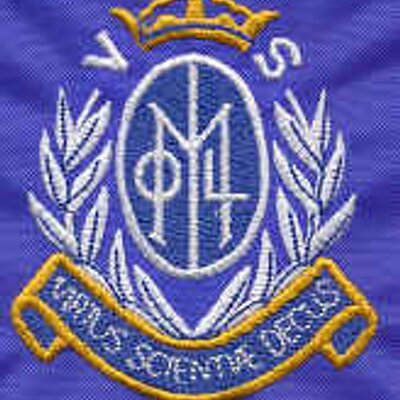 School Lunches
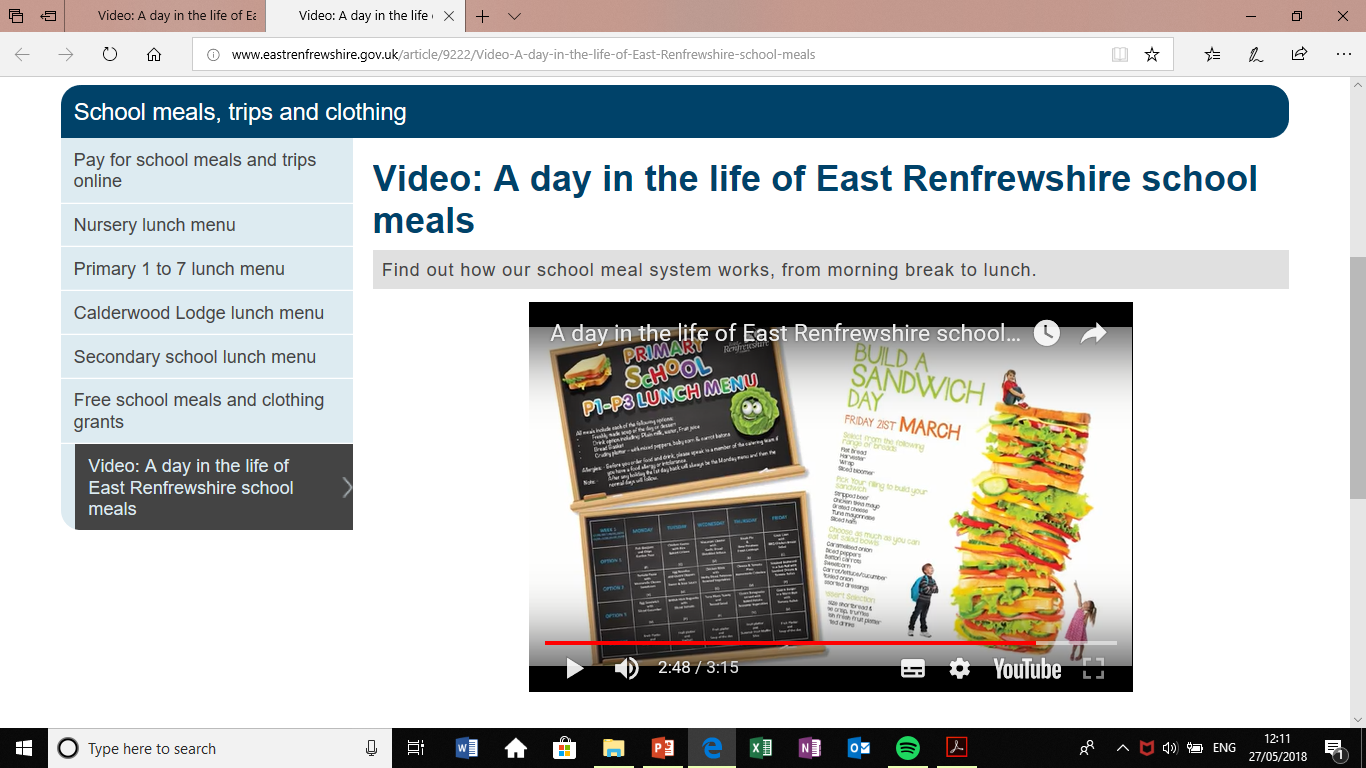 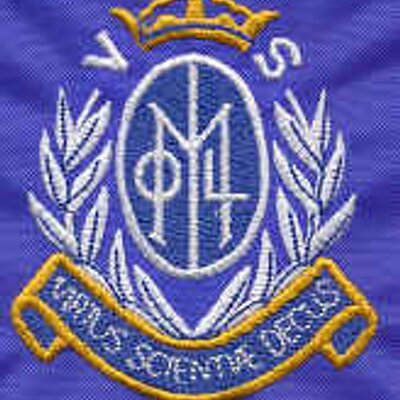 Forms for pupils choosing halal options can be completed and handed in today.
First Days – Timetable
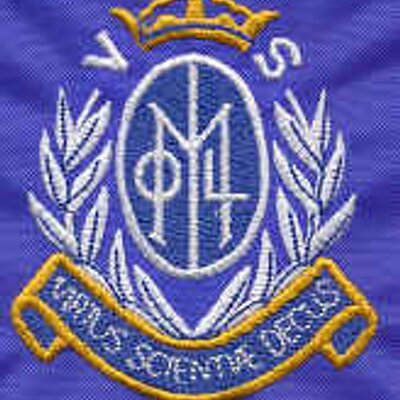 Parent Council and Parent Staff Association
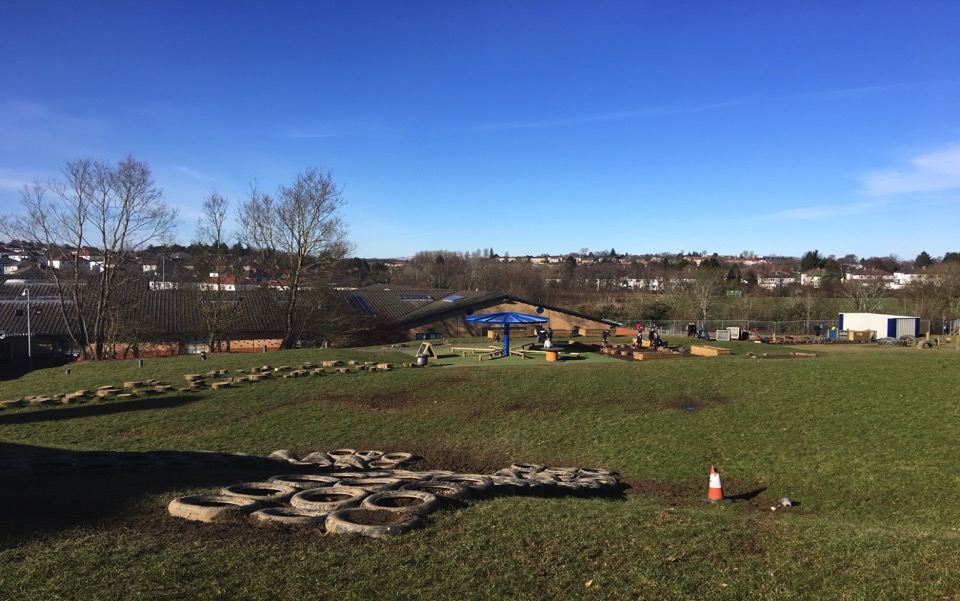 Chairperson of the Parent Council:  Christopher McLaughlinVice Chairperson of the Parent Council: Lorna McIntosh

PSA  -  PSA Co-Chairs: Christine Devine and Caroline Kelly
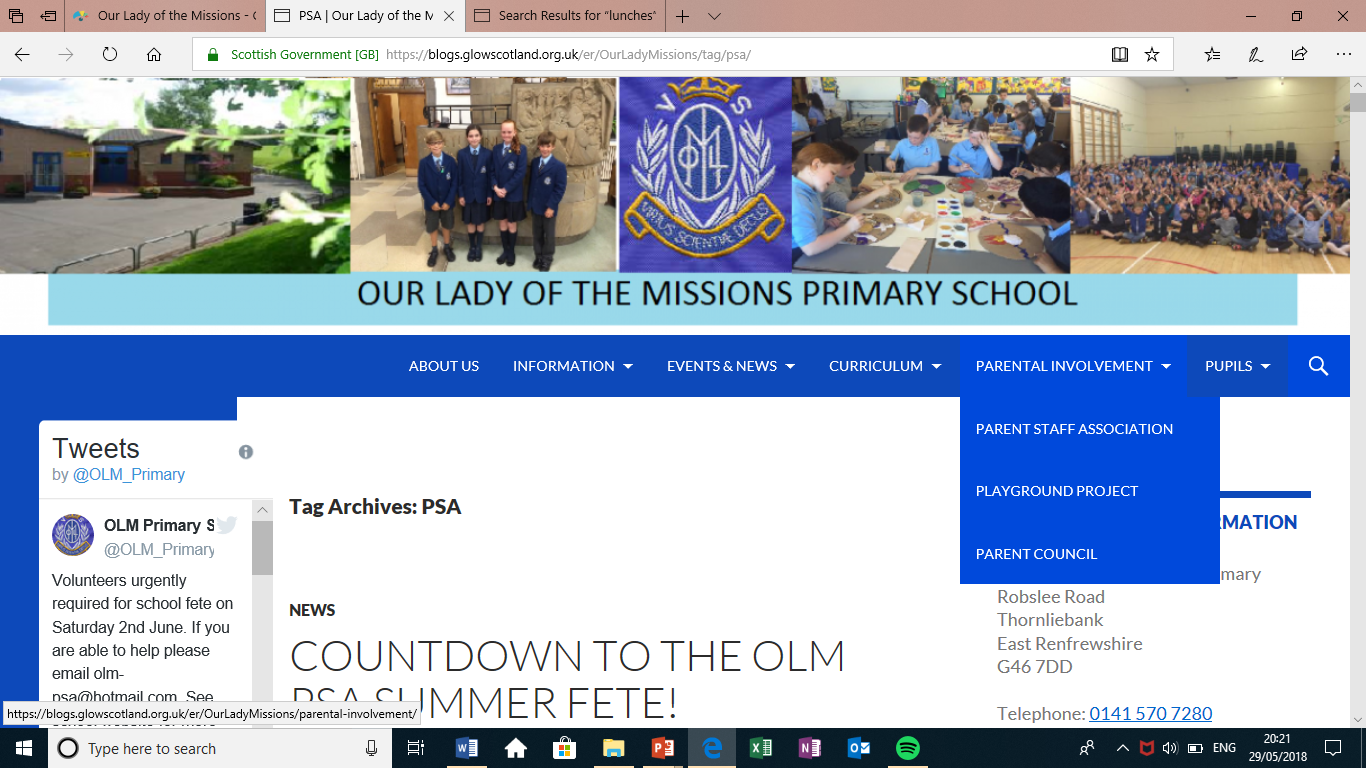 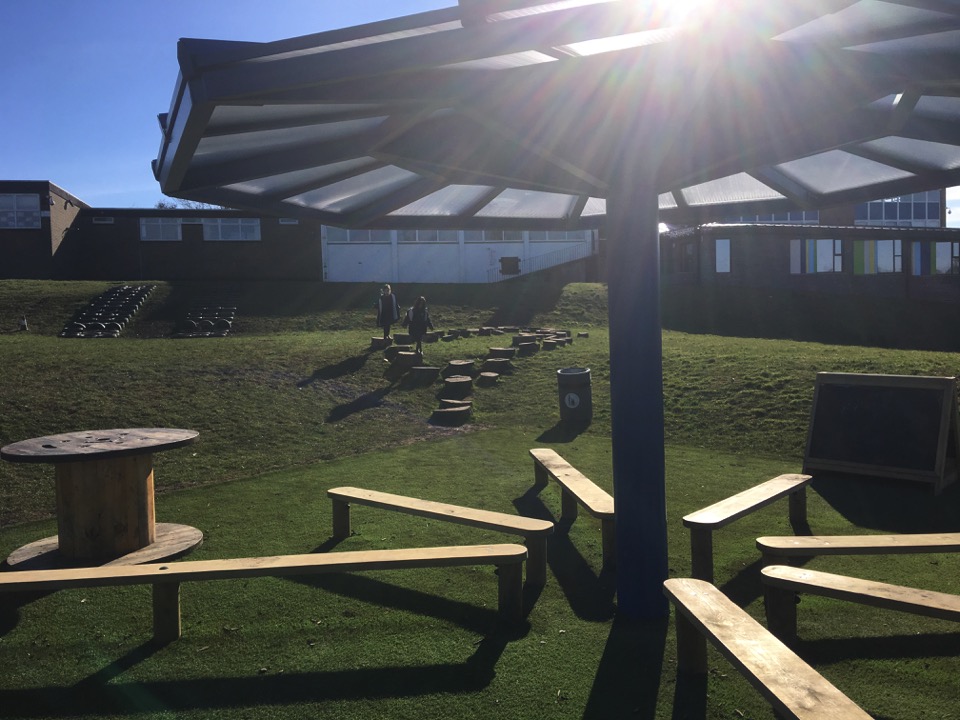 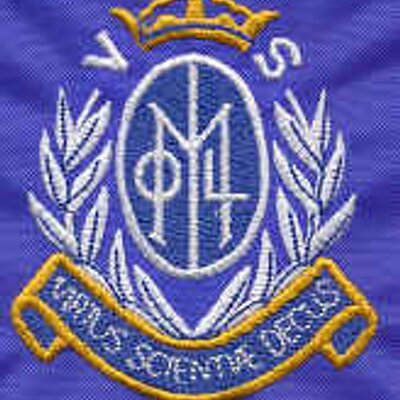 P1 Advice booklet for parents by parents
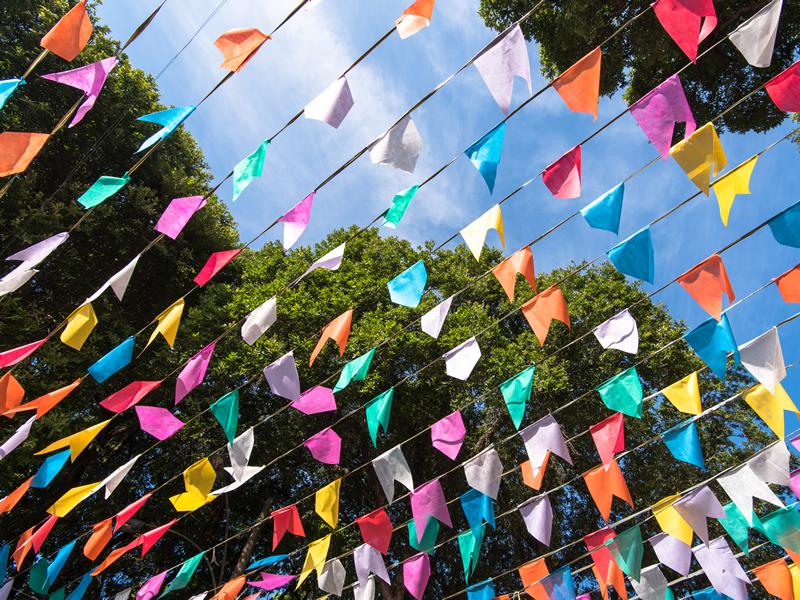 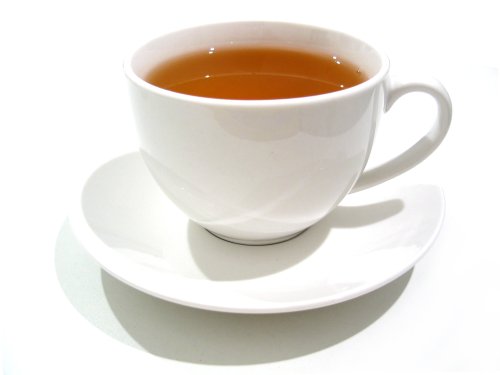 60th Anniversary Summer Fayre
Holmwood House Saturday 1st June
OLM Parents – welcome
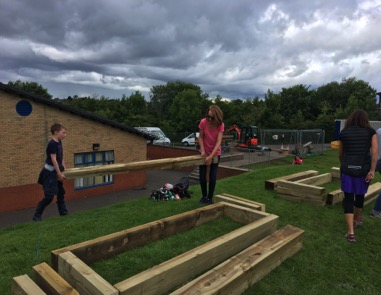 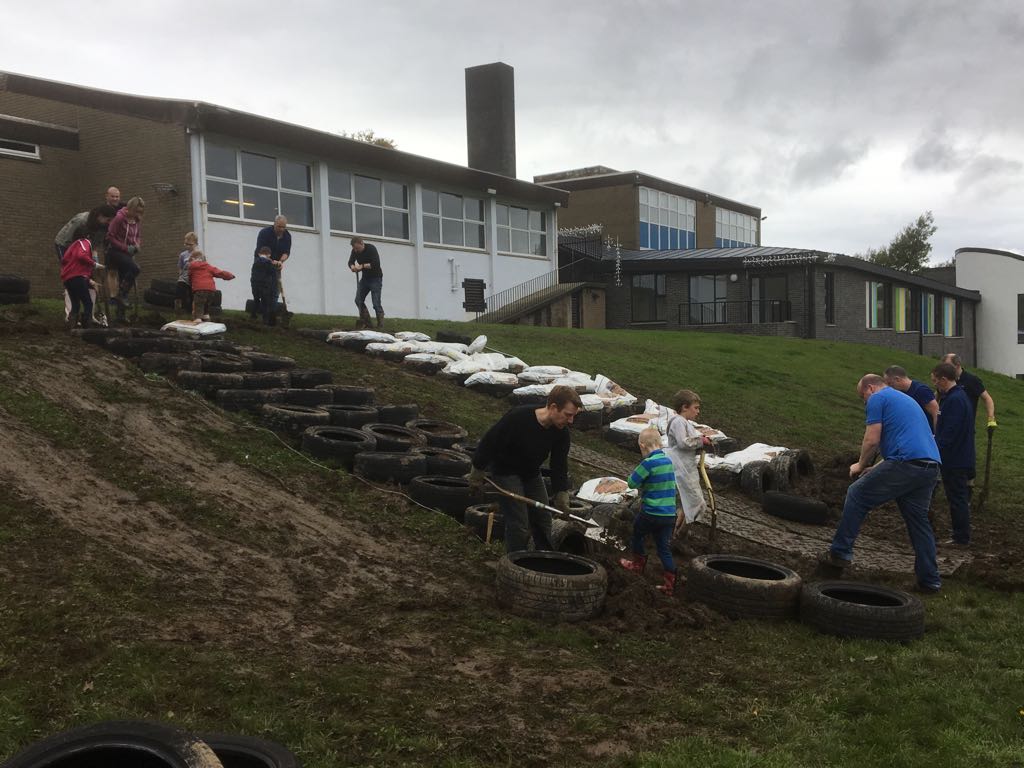 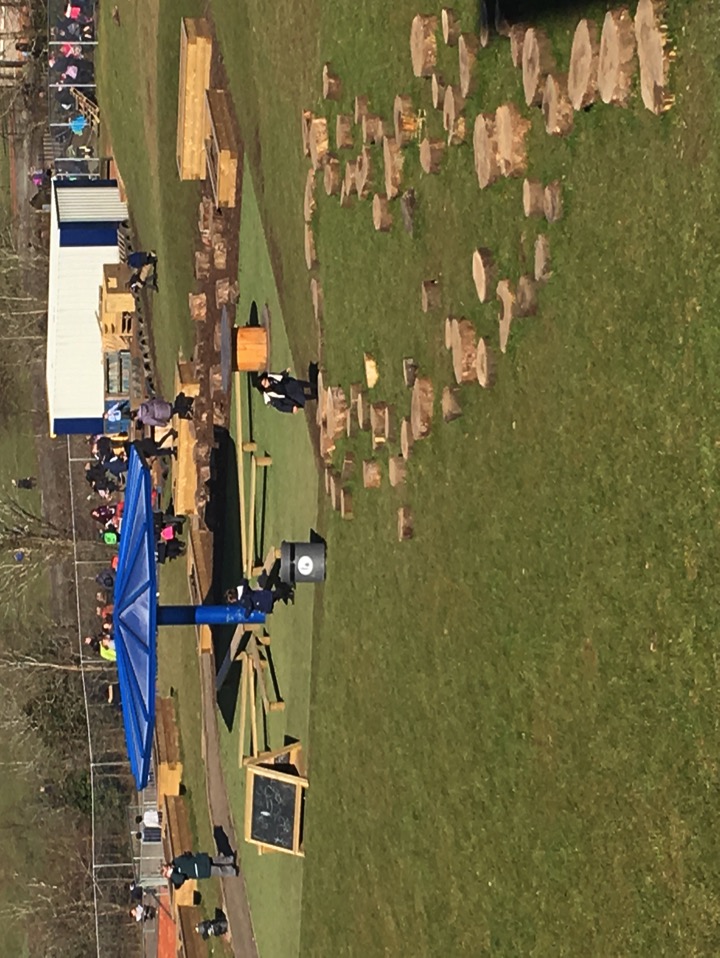 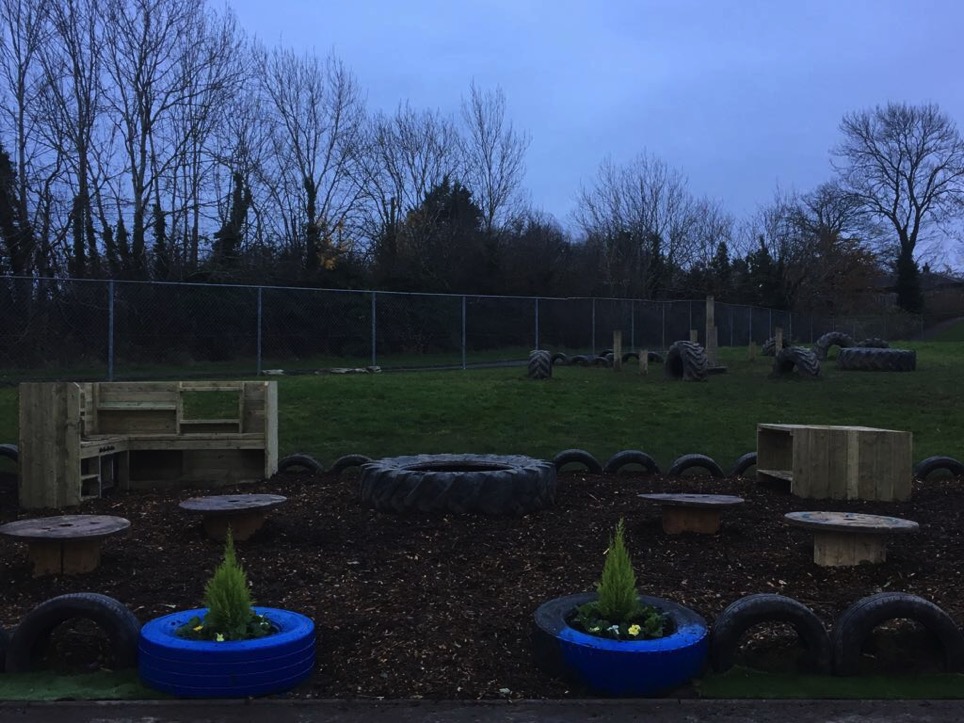 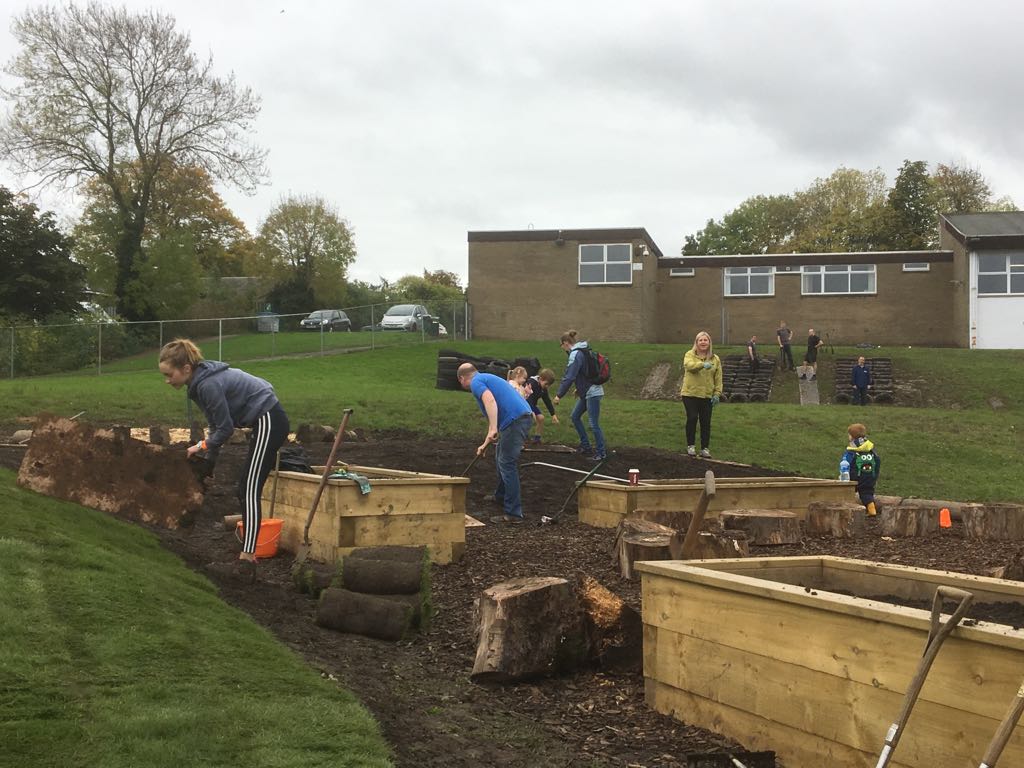 OLM Parents – get involved
OLM Parents – get involved
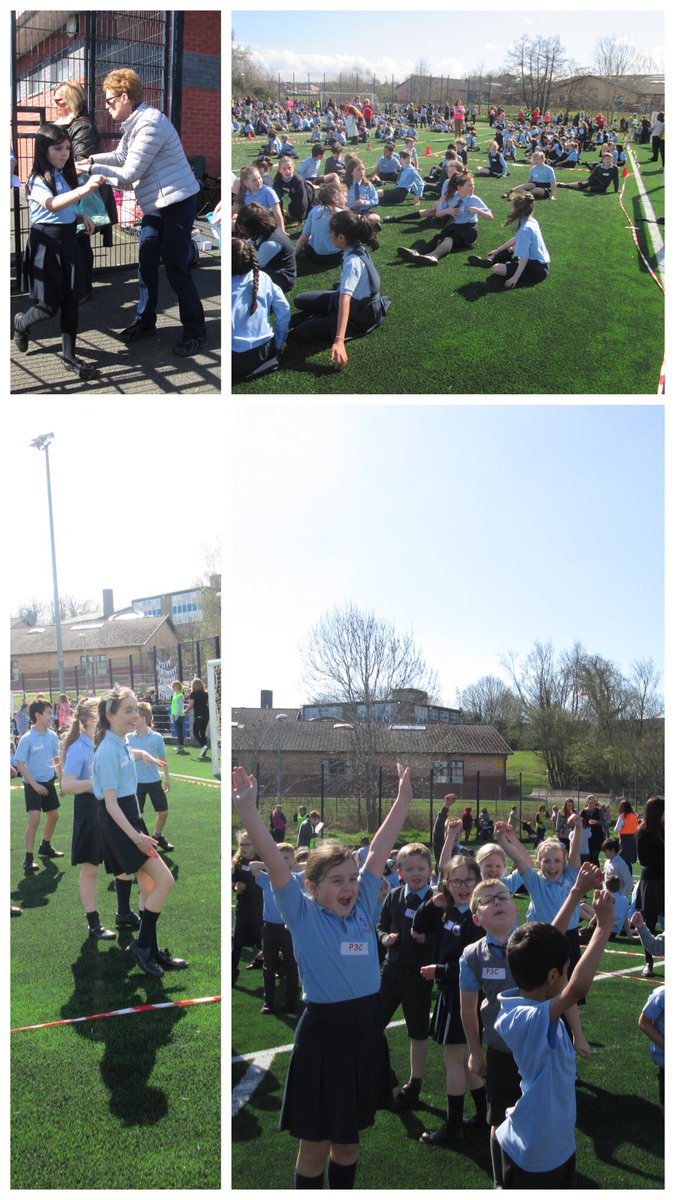 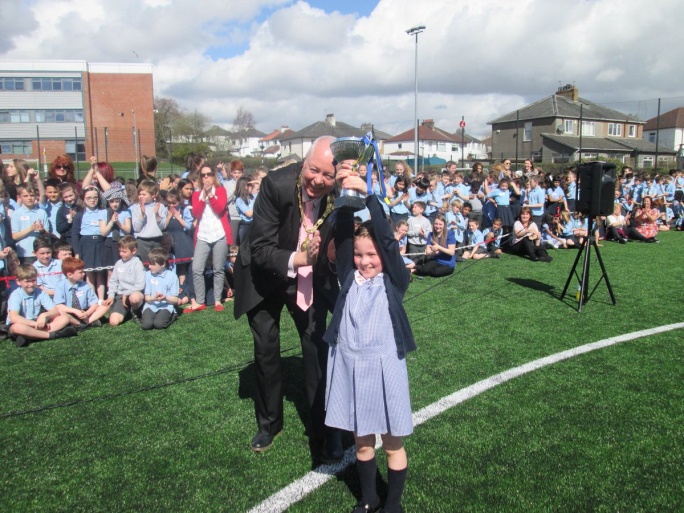 OLM Parents – get involved
Contacts/ Information
Class Teacher  Communication Diary
Telephone – 0141 570 7280
Email – office@ourladymissions.e-Renfrew.sch.uk
Website - https://blogs.glowscotland.org.uk/er/OurLadyMissions/
Twitter - https://twitter.com/OLM_Primary
Transition Info- https://blogs.glowscotland.org.uk/er/OurLadyMissions/preparing-for-school/transition/
Monthly newsletter on Sway
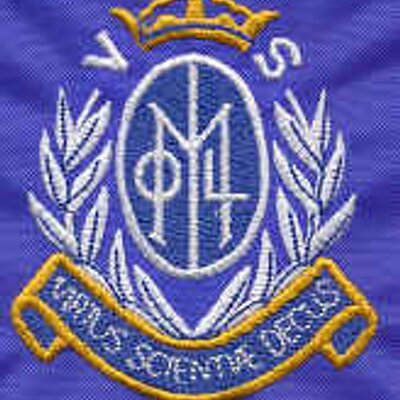 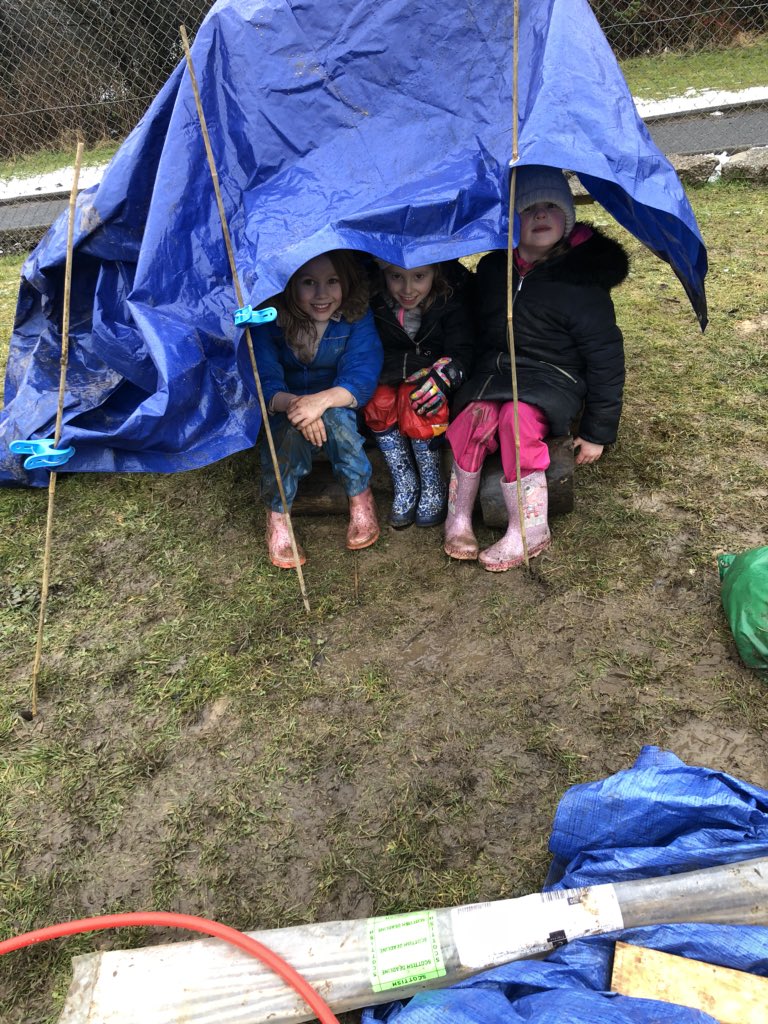 We are 
Children on a Mission 
and 
we’re reaching for the stars
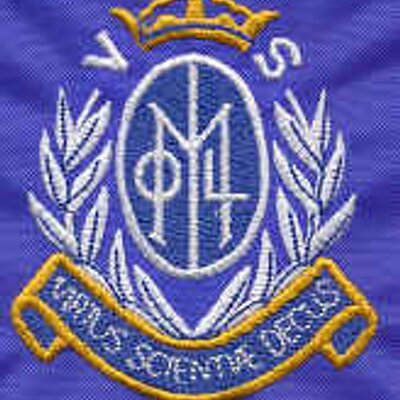 Welcome to Our Lady of the Missions